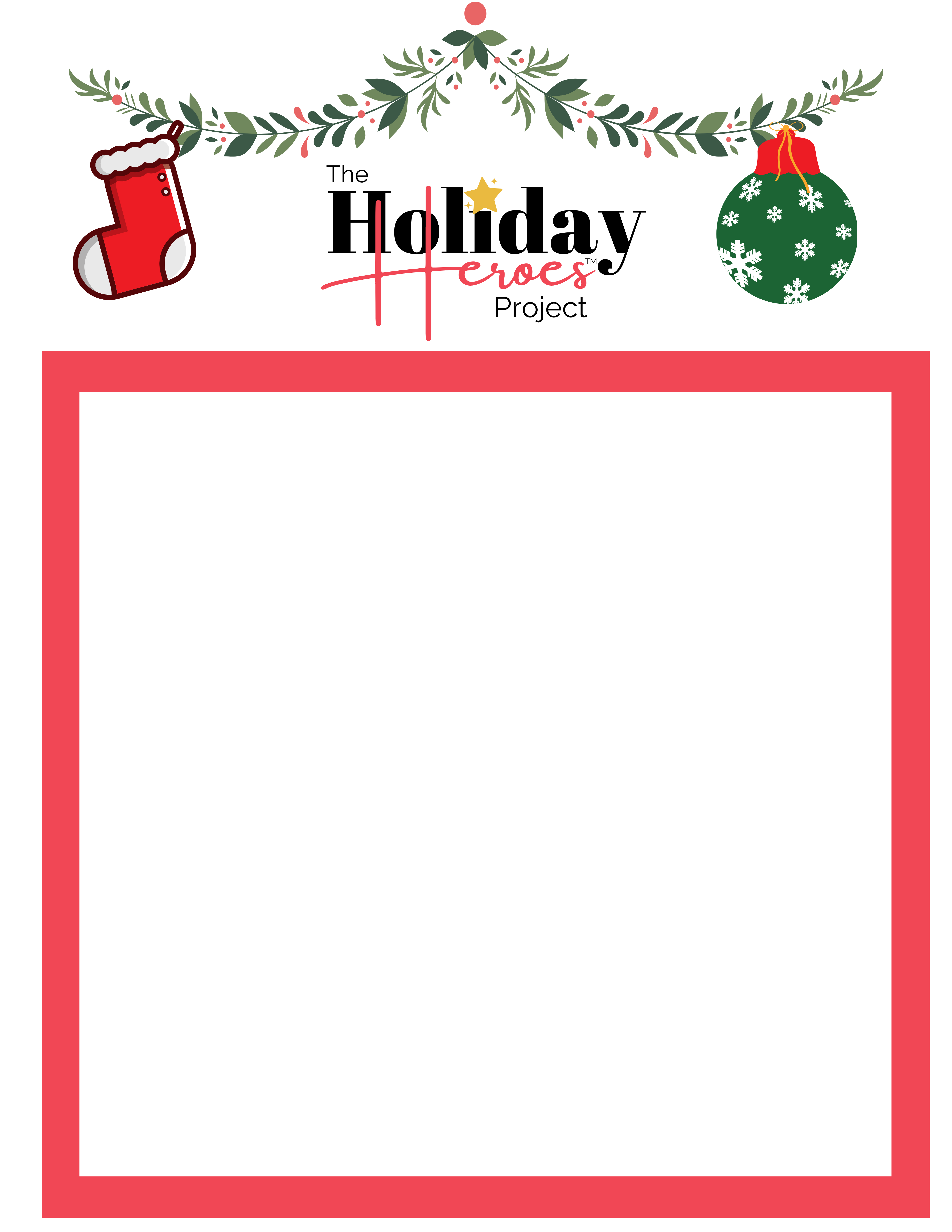 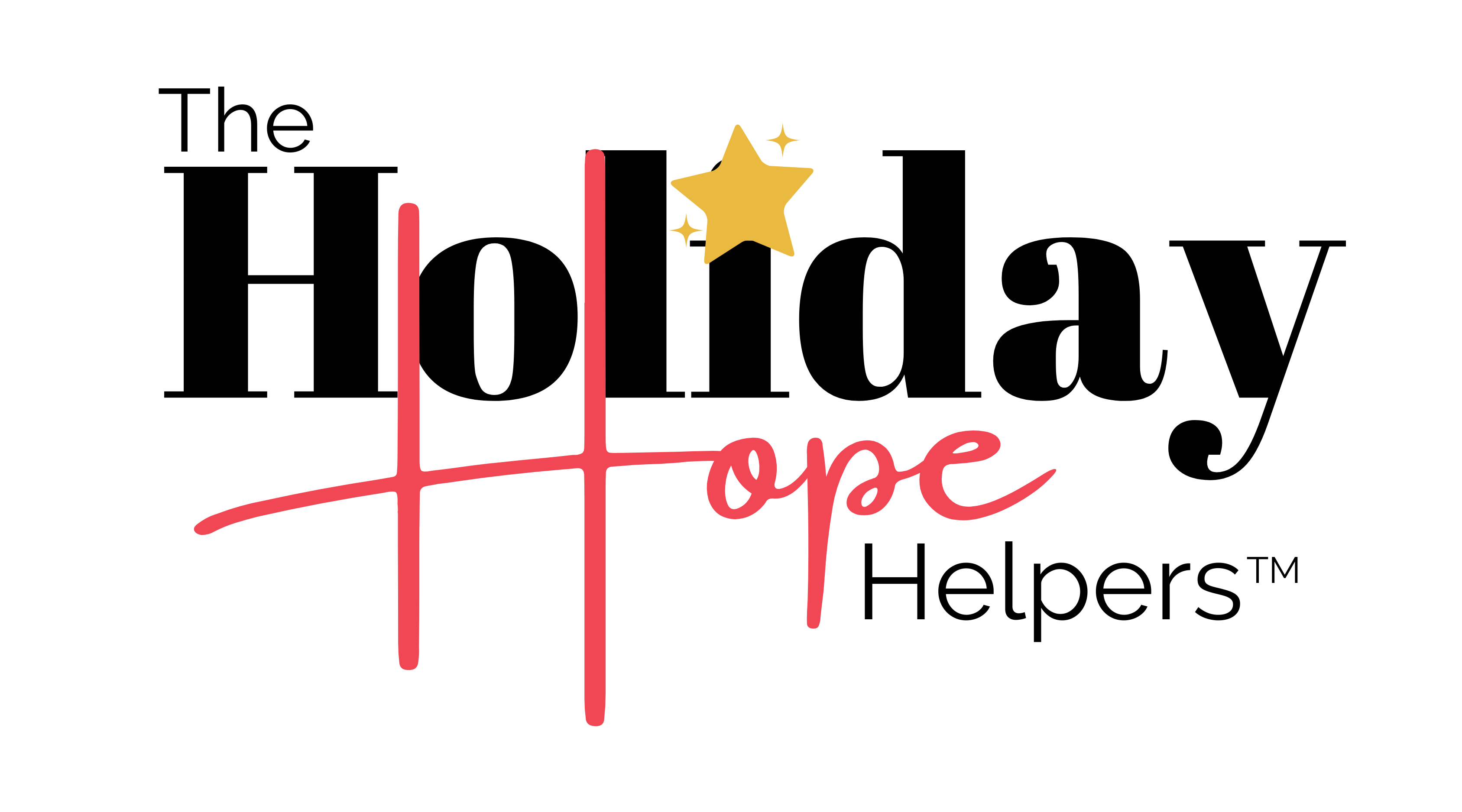 Christmas Food Drive
FOOD DRIVE DROP-OFF POINT
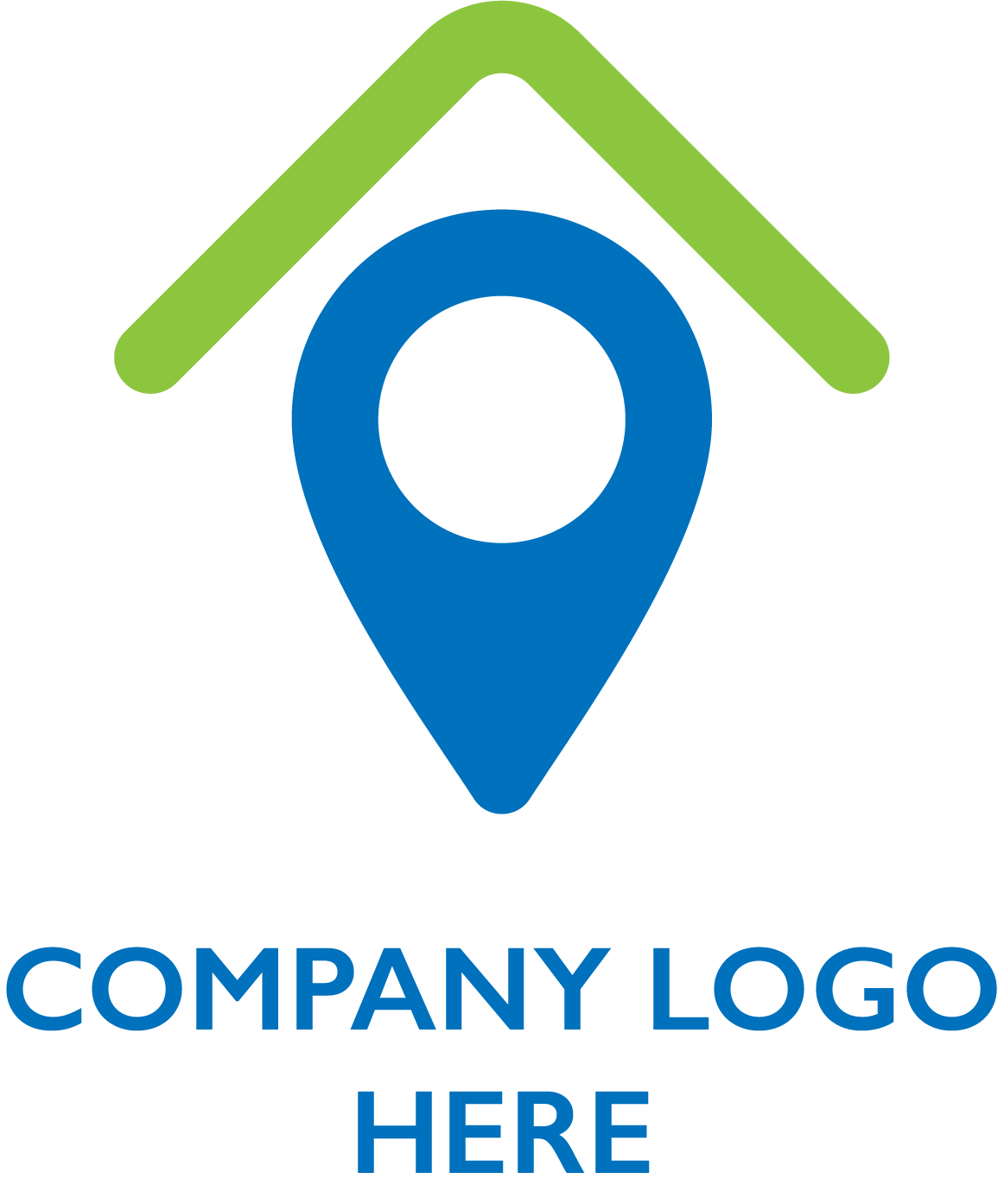 Holiday Food Drive Dates 

From:________________________ 

To:__________________________
Helping Families In Need